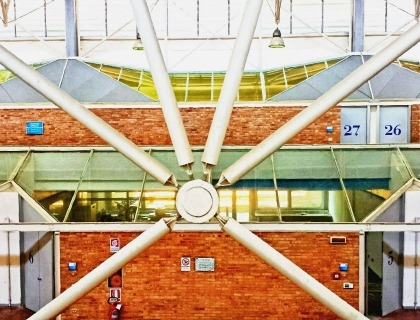 PLAYING WITH ARDUINO AT THE CITY OF SCIENCE IN NAPLES
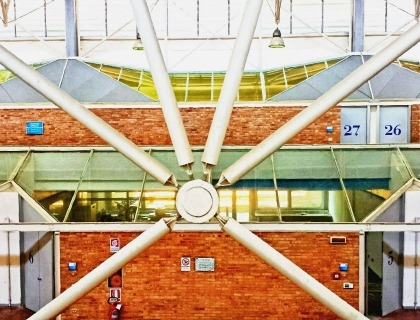 PROGRAMMING WITH  ARDUINO
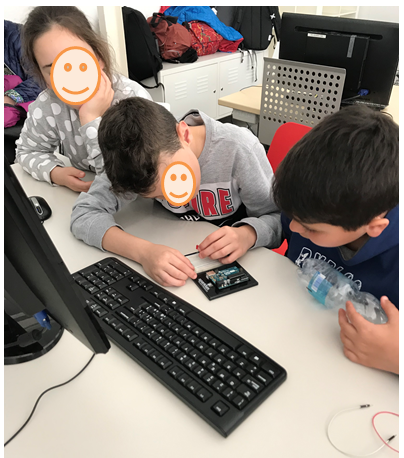 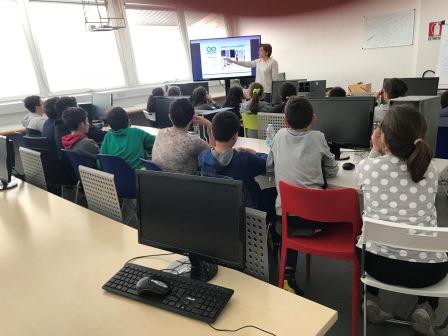 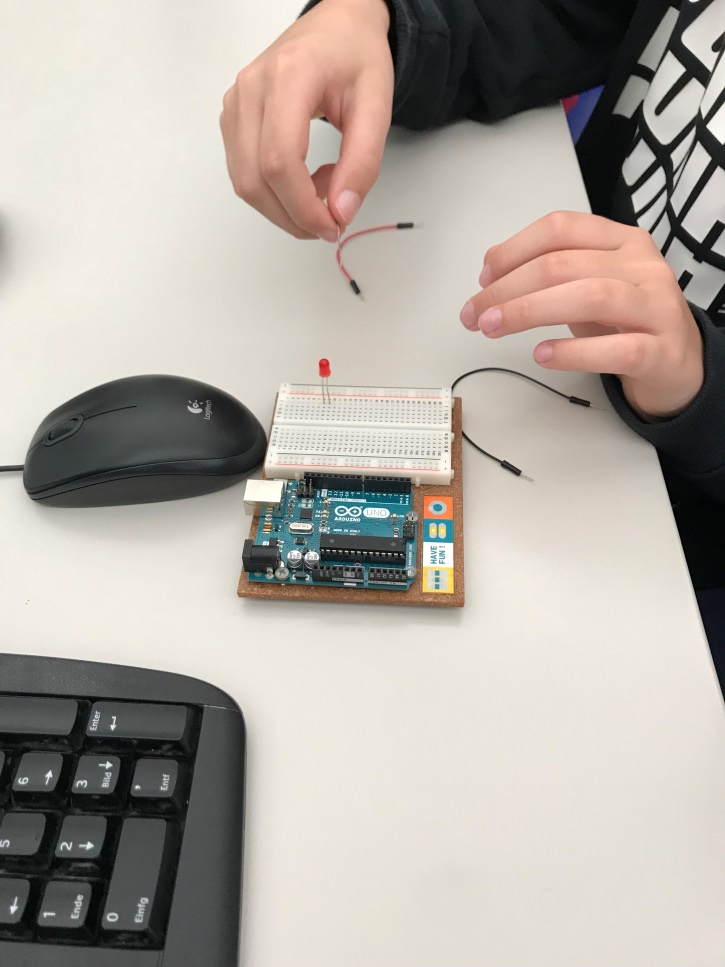 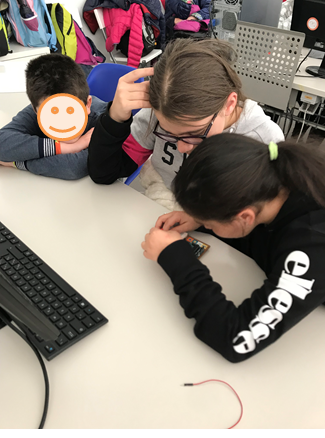 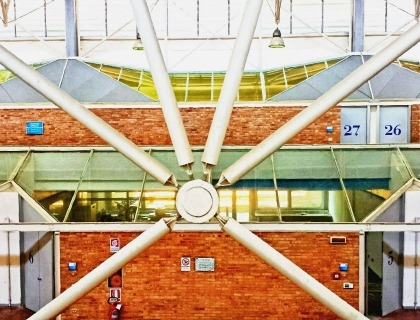 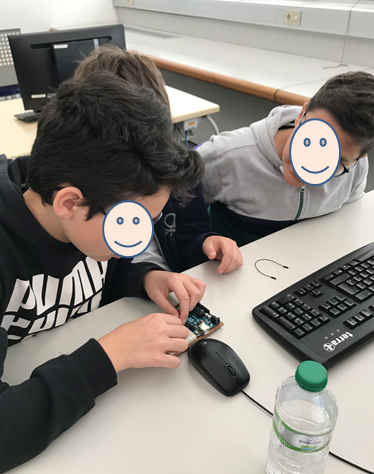 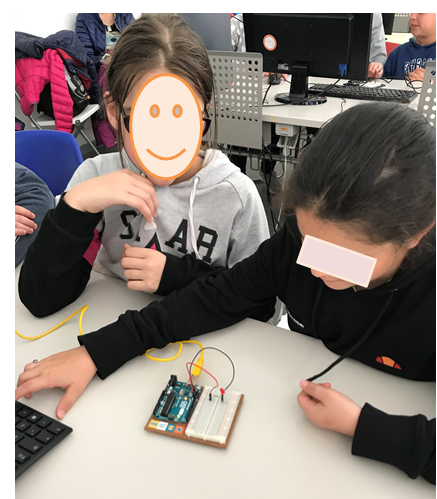 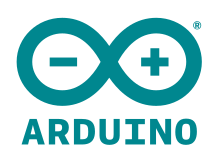 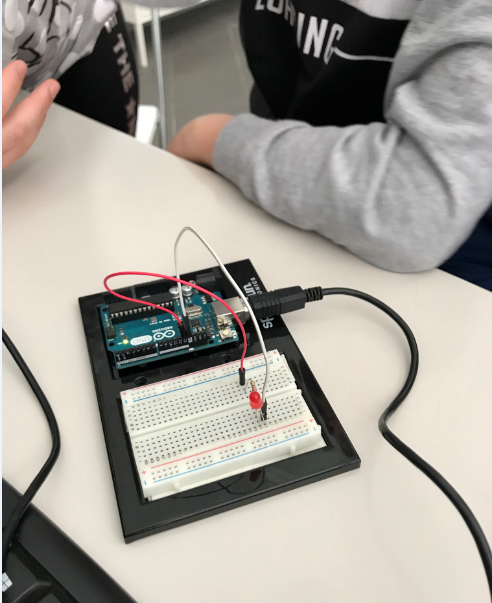 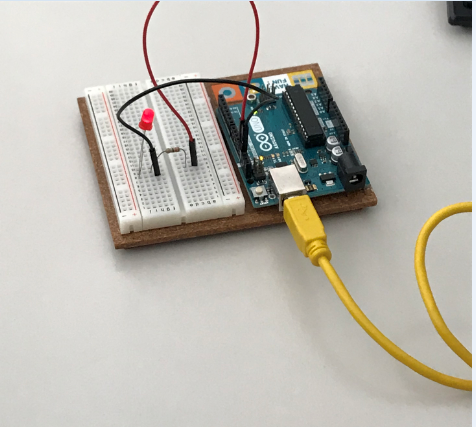